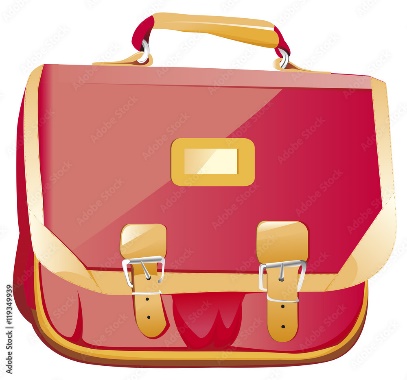 Dans le cartable ……………..
Dans la cartable I l y a un livre et un cahier 
Dans le cartable il y a une trousse 
Dans le cartable il y a une trousse et un livre.
Dans la trousse            il y a   ……….
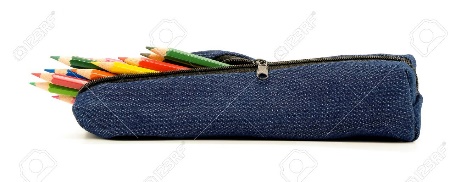 Dans la trousse il y a une gomme .
Dans la trousse il ya une regle et une gomme.
Dans la trousse il y a un crayon et une gomme .